Experience with VegHydro for East Africa on AWS
Gabriel Senay, Stefanie Kagone, and Olena Boiko
April, 2022
All we need…..for our cloud architecture
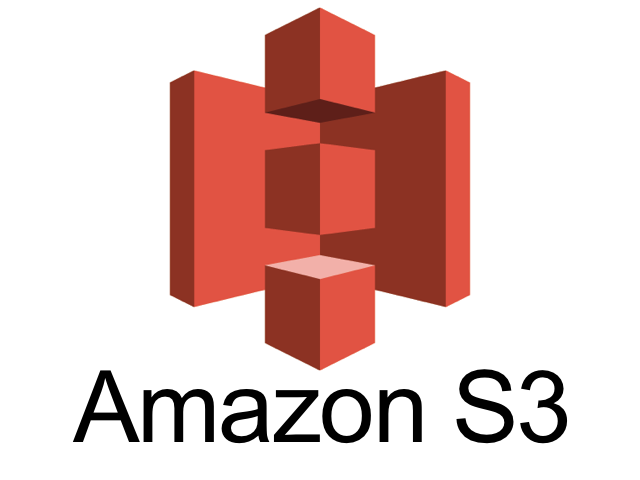 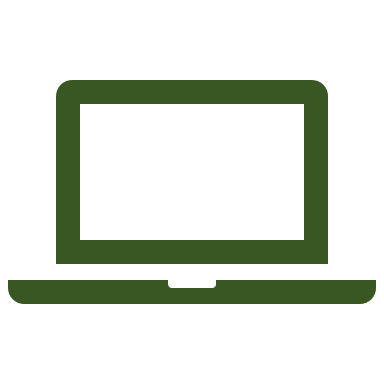 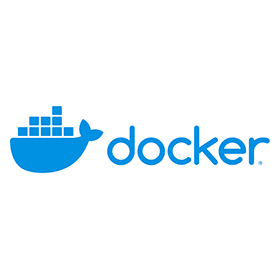 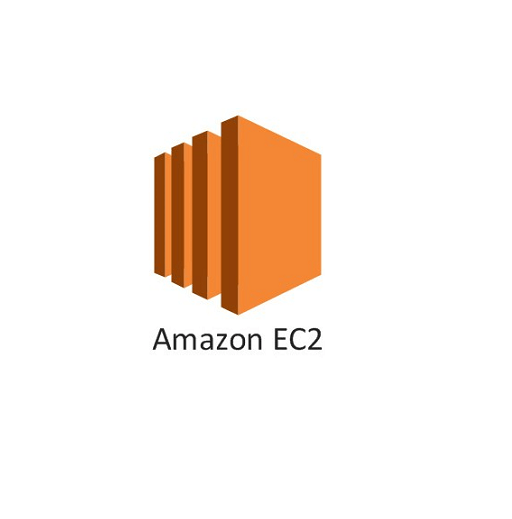 every element here is valuable!
 these are transient -- ephemeral -- disposable!
 We tried to use as few AWS specific services as possible!
Enabling Technologies
AWS EC2 and S3
UNIX --> Linux --> Ubuntu
github --> GIT!
COGs and STAC
Python/Jupyter -- markdown
Docker and Terraform
Browser - Mosaic --> Firefox and Chrome
Our Journey
Project initiation – 
immerse in Cloud
Port the ET model from Arcpy Libraries to 
Open Source Rasterio/GDAL libraries
Wrangle all
 our Inputs 
into the 
Cloud Bucket
Get really good 
at all things 
AWS cloud
Embrace 
Docker and DevOps 
to process the model
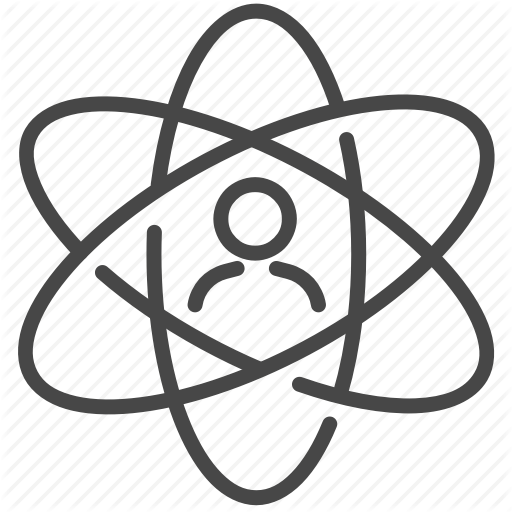 Model Implementation using AWS
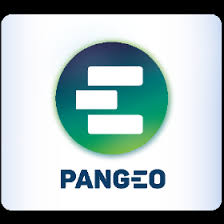 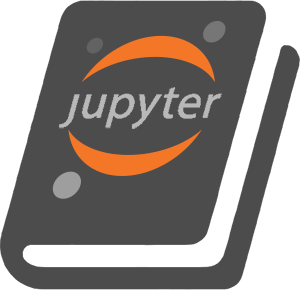 Open Source
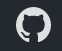 Git
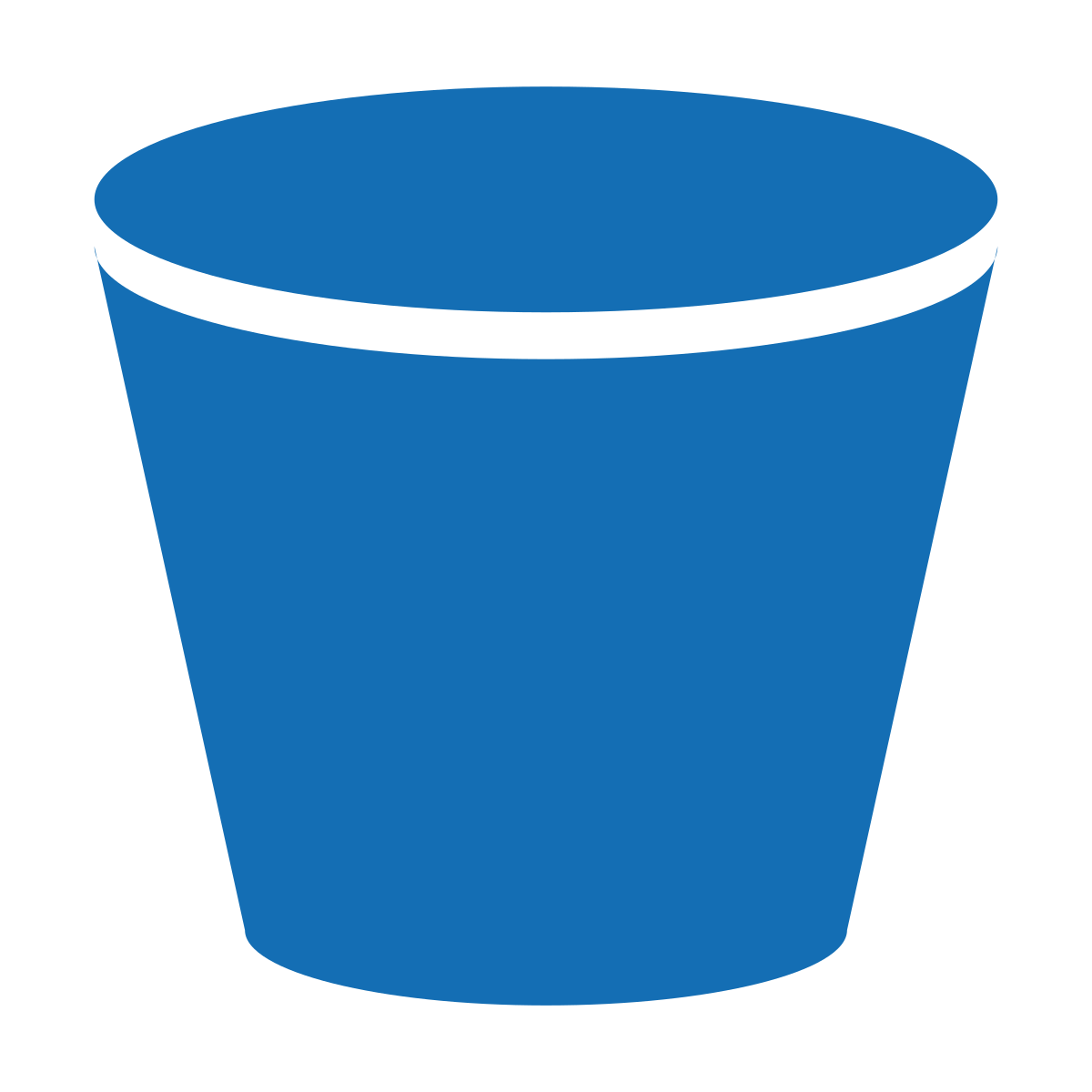 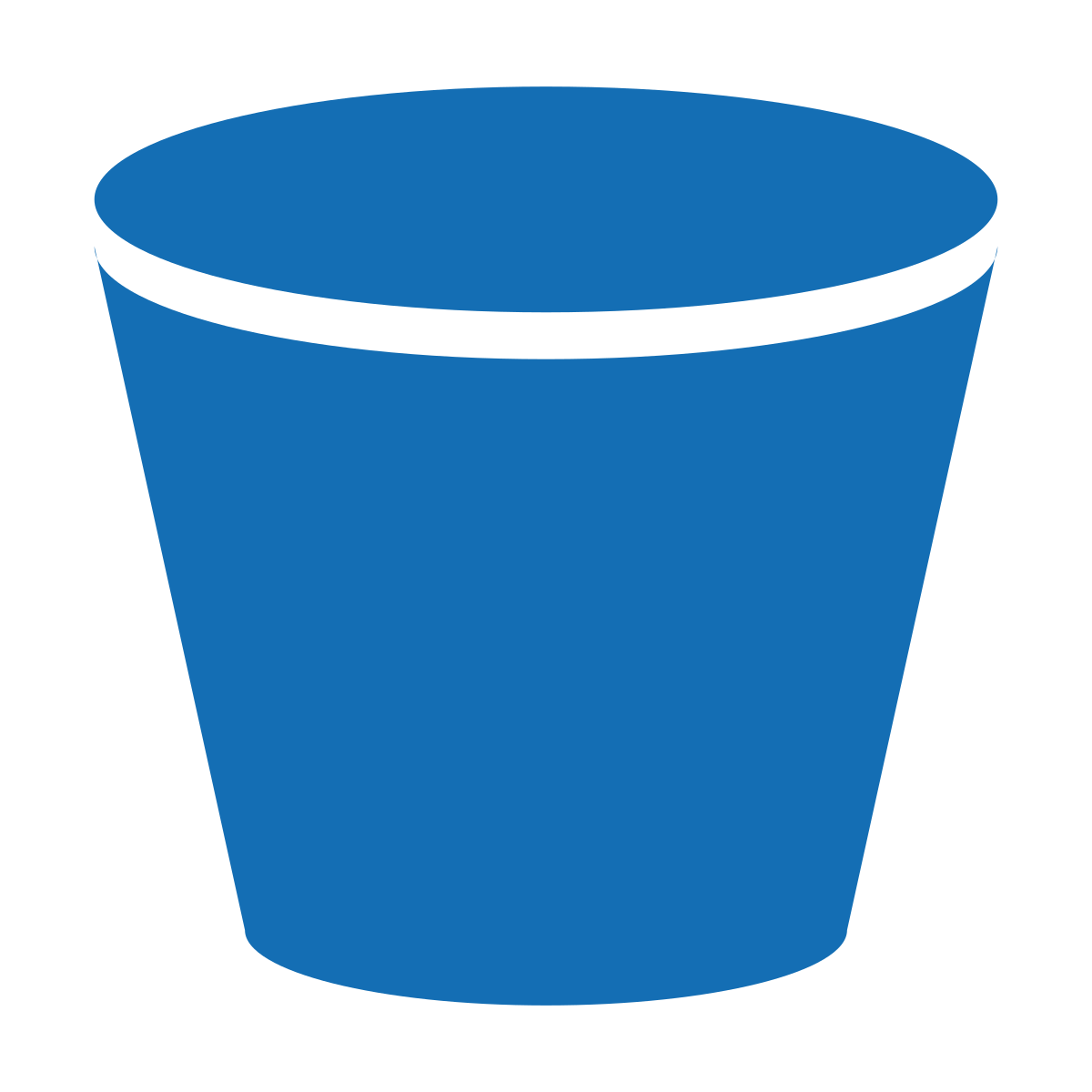 Python
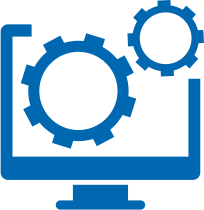 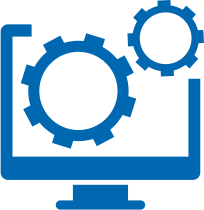 ET Data Inputs:
PPT, Ts, ETo
 NDVI, soils
ET Data 
Outputs:
   drainage, 
   runoff, ETa..
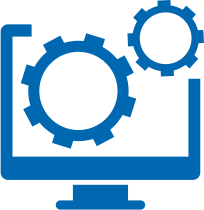 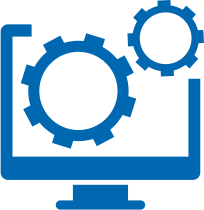 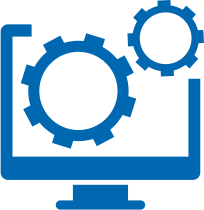 Cloud Object Storage Bucket
Scalable Elastic Cloud Compute 
Cluster
Cloud Object 
Storage Bucket
Model Implementation by the numbers
East Africa extent
~ 2.25 hours per year or 1min20sec per day
 No snow accounting 

Africa extent - Parallel processing using Docker for more tiles

It takes about the same amount of time to create a bigger mosaic using tiles
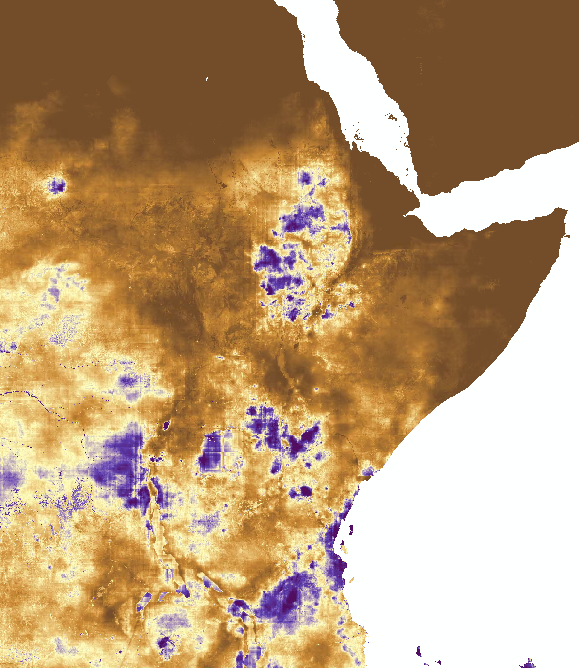 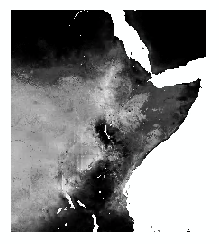 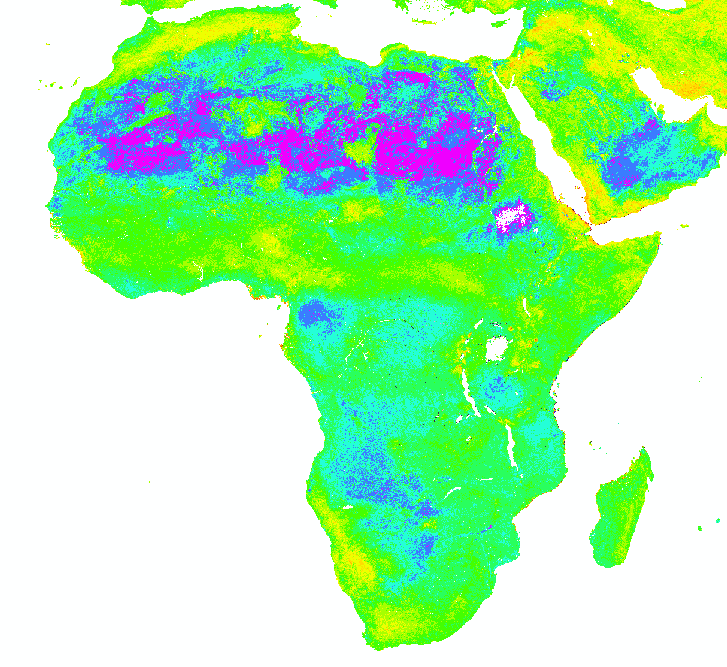 1/10th of the CONUS
1 hour per year
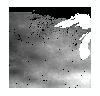 2.25 hour per year – no snow accounting
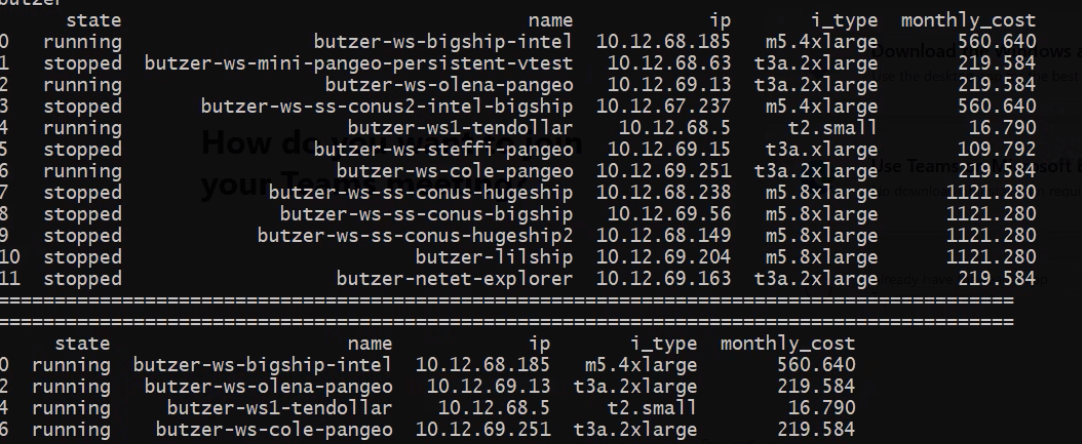 Why Cloud technology works for Scientists…
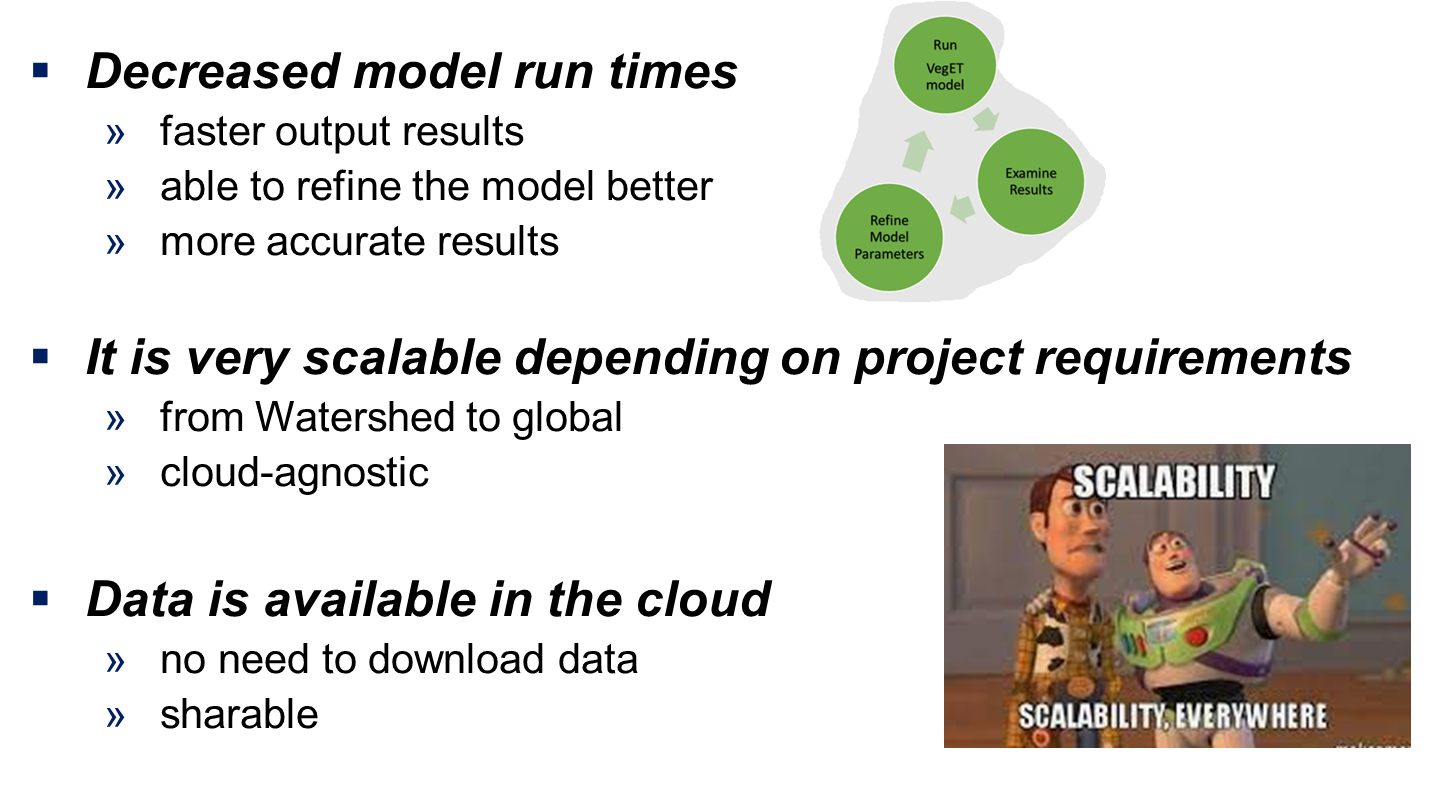 or maybe not…!
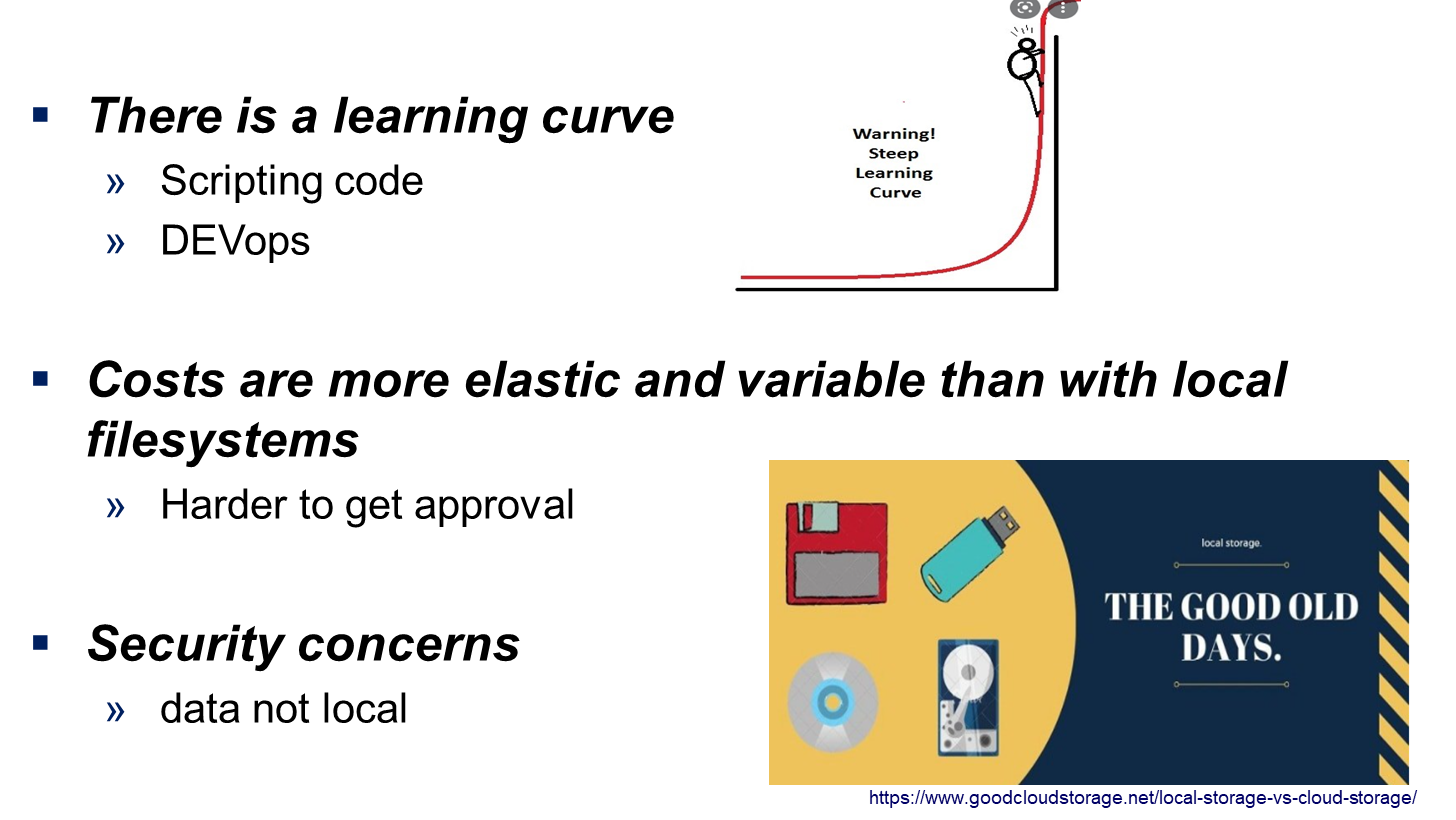 Most current concerns…
Increased spatial coverage = increased storage = increased cloud cost? 
Open Source capabilities for big datasets!!!